Самовольные уходы подростков из дома. Причины и профилактика.
Из психологического словаря:
«Подростковый возраст — стадия онтогенетического развития между детством и взрослостью (от 11–12 до 16–17 лет), которая характеризуется качественными изменениями, связанными с половым созреванием и вхождением во взрослую жизнь».
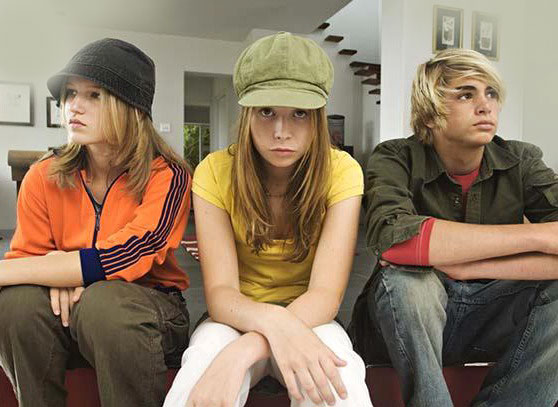 Половое 
созревание
Чувство 
взрослости
Быстрая смена 
настроения
Каковы ощущения 
подростка?
Внутренний конфликт
Я – уникальная личность
Я – такой же как и все
Глоссарий
Побег – самовольный уход из дома на длительный срок (на сутки и более)
Бродяжничество – выражается в повторяющихся уходах из дома,  это скитание лица в течение длительного времени.
Мотив – внутреннее побуждение к действию, процесс психофизиологического плана, управляющий поведением человека, определяющий его направленности.
Мотивированная поведенческая реакция – по психологически понятным причинам возникает как ситуационная характерологическая реакция на фоне острой психической травмы (пережитого стресса) у условно здоровых детей и подростков (причинами могут быть реагирование на потерю, острый конфликт со значимыми людьми, острое проявление в характере родителей деспотичности и авторитаризма, неблагополучная социально-бытовая обстановка: родители страдают алкоголизмом или наркоманией, вовлечены в криминал, острый эпизод насилия со стороны родителей)
Немотивированная поведенческая реакция - это патология, возникает в рамках каких-либо психических расстройств. Немотивированные уходы и побеги психологически непонятны окружающим и могут быть совсем не связаны с ситуацией, в которой находился подросток перед уходом или побегом. К примеру, вдруг, на фоне полного благополучия, подросток собирается и исчезает "погулять", и гуляет несколько дней или даже недель. Такой уход возникает чаще на фоне нарушений в сфере влечений (вплоть до импульсивного непреодолимого стремления к уходу), неодолимой жажды приключений (расстройства эмоционально-волевой сферы).
Классификация побегов
Мотивиро-ванные
Немотивиро-
ванные
Мотивированные
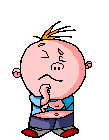 Причины самовольного ухода
Социально-психологические: 
нарушение социализации - социально-педагогическая запущенность, социально-психологическая дезадаптация, в том числе, школьная; 
возрастные кризисы, акцентуации и патохарактерологические особенности;
 глубокий психологический дискомфорт / острый, хронический дистресс;
психотравмы, депривация в определенный ( как правило ранний) возрастной период.
Причины самовольного ухода
Медико-биологические:
отклонения в физическом и психическом здоровье и развитии ( интеллектуальная недостаточность; 
эмоционально-волевые нарушения (при ММД, органических поражениях головного мозга);
физиологические и психоневрологические свойства (гиперактивность, высокая аффективная заряженность, возбудимость нервной системы, повышенная тревожность и т.д.) 
последствия психотравмы;
формирующиеся психопатии;
клинические признаки социальных проблем, которые несовершеннолетний испытывал в семье, школе, своем окружении;
проблемы, связанные с отклонениями в возрастном психическом и личностном развитии, соматическом здоровье.
Эмансипационные побеги:(мотивированные побеги)
это наиболее частые побеги (45%). 
	
	Они совершаются, чтобы избавиться от опеки и контроля родных или воспитателей, от наскучивших обязанностей и понуждений, ребёнок желает "свободной", "весёлой«
 и "лёгкой " жизни. 	
	
Поводом для первого побега нередко является ссора, столкновение с родителями или воспитателями. 
	
Начало этих побегов приходится в основном на возраст 12-15 лет.
Импульсивные побеги:(мотивированные побеги)
этот вид составляет 26% побегов. 
	
	Чаще всего первые побеги были следствием жестокого обращения, суровых наказаний, "расправ" со стороны взрослых или сверстников. 
	
	Побегу может способствовать неправильный тип семейного воспитания – гипопротекция, явное или скрытое отвержение ребёнка, воспитание по типу жестокого отношения. 
	
Возраст импульсивных побегов от 7 до 15 лет.
Демонстративные побеги:(мотивированные побеги)
эти побеги являются следствием реакции оппозиции и наблюдаются в 20% случаев. 

	Особенность данных побегов в том, что убегают недалеко и в те места, где их увидят, найдут и возвратят. В побеге ведут себя так, чтобы привлечь внимание окружающих. 
	Причина - гиперпротекция, уменьшение внимания со стороны значимых взрослых или необходимость получить какую-либо материальную выгоду или сформировать авторитет у сверстников. 
	
Возраст демонстративных побегов 12-17 лет.
Дроманические побеги:(немотивированные побеги)
Редкий тип - 9% случаев. 

	Этим побегам предшествует внезапно и беспричинно изменяющееся настроение ("какая-то скука", "тоска"). Возникает немотивированная тяга к перемене обстановки. Побеги могут быть проявлением психического заболевания(эпилепсия, эмилептиформные состояния, маниакально-депрессивный психоз, шизофрения.деменция и умственная отсталость)

	В побег пускаются в одиночку и только затем находят попутчиков. 
Внезапно возвращаются домой - измученные, притихшие, послушные. Стыдятся своего поступка.
Причины ухода ребенка из дома
1.  Стремление убежать из дома – это знак протеста, который чаще проявляется в среднем школьном возрасте (10 – 13 лет).
Профилактические меры:
		Возрастной протест может достигать интенсивности, близкой к отчаянию, если  родители совсем не интересуются жизнью своего ребёнка. Фактически подросток чувствует, что он не нужен ,и даже в тягость своим родителям. Часто у таких подростков формируется стремление к разрушению.
		Подросток всегда должен знать, что родители его безоговорочно любят, любят, потому что он есть.
		Подросток должен знать, что родители поймут и примут его таким ,какой он есть, даже если остальной мир отвернётся от него.
		Научите подростка не агрессивному и в то же время уверенному отстаиванию своего мнения, умению сказать нет.
		Когда ребёнок начинает взрослеть, ваша любовь должна приобрести другую форму по сравнению с той ,которая ему требовалась в детстве. Она должна проявляться в принятии и поддержке его как личности, самостоятельной ,индивидуальной ,способной нести ответственность за свой поступки.
Причины ухода ребенка из дома
2. Дети убегают из дома из-за невыносимой домашней обстановки: постоянного физического, сексуального или эмоционального насилия, совершаемого над ними.
Профилактические меры

	Примите факт, что ваш  сын или дочь-уже не ребёнок(по крайней мере ,он или она хочет, чтобы все вокруг так думали).Поэтому и отношения с подростком нужно строить партнёрские. Это значит, что директивный стиль взаимоотношений типа» я сказал, так и будет "можно забыть.
Сохраняйте спокойствие при эмоциональных вспышках подростка
Аргументируйте запреты.
В спорах пытайтесь договориться.
Считайтесь с мнением подростка ,иначе он не научиться считаться с Вашим )
Причины ухода ребенка из дома
3. Переживание «ДРАЙВА»
Дети любят рисковать. Они теоритически знают ,что многие люди погибают ,но и сама смерть представляется им чем-то фантомным, то есть тем, что может происходить  «с кем-то ,но не со мной»
Дети весьма отстранённо воспринимают аргументы о том, что «когда-то в будущем "они могут жестоко поплатиться свои здоровьем. К этому можно добавить стремление переживать напряжение определённого страха.
Профилактические меры:

		Стимулируйте ребёнка участвовать в соревнованиях, походах, играх и т.д, где детям предоставляется возможность переживать радостное напряжение разумного риска(так называемого «драйва", преодоление собственного страха.

Мотивируйте заниматься в спортивных секциях, где можно разрядить социально приемлемым способом накопившееся напряжение.
Причины ухода ребенка из дома
4. Побеги из внешне благополучных семей могут быть связаны с неправильной родительской позицией относительно трудностей в учёбе: систематические упреки, ограничения, жестокие наказания в отношении ребёнка, имеющего неуспеваемость.
Профилактические меры:
		Не давайте подростку чрезмерных нагрузок ,когда у него не остаётся времени даже для того ,чтобы погулять во дворе. Не забывайте- он ещё ребёнок
		Если кто-то жалуется на поведение вашего ребёнка, не спешите сразу его наказывать, выясните мотивы его поступков.
		Будьте внимательны и справедливы к своим детям, решайте вместе  их проблемы.
		Поддерживаете связь с классным руководителем ,учителями  по вопросу успеваемости вашего ребёнка, консультируйтесь с ними по проблемным учебным вопросам.
		Создавайте ситуацию успеха для ребёнка.
Причины ухода ребенка из дома
5. Одним из основных побудительных мотивов ухода ребёнка становится потребность во множестве новых и ярких впечатлений.
Профилактические меры


Организуйте свободное время ребёнка, в котором ему представиться возможность удовлетворять своё любопытство через исследование себя, разных сторон жизни, мира, природы.
Поддерживайте подростка в его начинаниях ,повышайте оценку его успехов(Для мотивирования его к большим успехам)
Причины ухода ребенка из дома
СКУКА - Это тяжёлое эмоциональное состояние. Чаще всего это следствие из каких-либо причин: 
1.отсутствие смысла в жизни в результате полученных психических травм ,в том числе от пережитых трагедий, насилия, жестокого обращения; тяжёлых разочарований (предательства близких людей); чрезмерного баловства; чрезмерной критичности взрослых.
2.Хроническое неудовлетворение важных базовых потребностей
3.Неразвитость творческих способностей
4.Жизнь «пока»-всё важное будет потом. Сроки не определены.
Профилактические меры:
1.Создайте условия ,при которых ребёнок имея все необходимое ,всё-таки должен добиваться некоторых желаний ,совершать какую-то работу для получения вознаграждения.
2.Научите ребёнка мечтать и пробовать свои силы ,помогать в достижениях.
3.Развивайте лидерские качества в ребёнке
4.Развивайте творческие способности
5.Научите ставить большие и маленькие цели ,определять  задачи, которые нужно решать для их достижения, а эти задачи разделять на небольшие легко осуществимые шаги.
Причины ухода ребенка из дома
7.  Принадлежность к социальной группе.Чем менее подросток уверен в себе, чем хуже он относится  сам к себе, тем более значима для него симпатия сверстников, и тем менее он способен мыслить и действовать вопреки их мнению.
Не чувствуя себя достаточно уверенно для того, чтобы спокойно выдержать напор, принуждения и даже издевательства, подросток предпочитает подчиниться требованиям неформального лидера группы
Профилактические меры:

Развивайте в ребёнке уверенность ,положительное отношение к себе, принятие своих качеств, особенностей, отличительных черт.
Научите ребёнка эффективным моделям противостояния негативному влиянию и независимому поведению в сложных социальных ситуациях
Развивайте в ребёнке физическую силу
Развивайте в ребёнке умение общаться
Не ругайте его друзей, или тех ,с кем он встречается.(вызовет толькоотрицание)если он с ними поссориться или расстанется)
Причины ухода ребенка из дома
8. Стремление уйти от осознания несправедливости мира, разочарований (в том числе в любви), переживания тяжелой утраты (смерти любимых людей)
Подростку свойственен максимализм. Часто мир представляется ему в черно-белых тонах. Он либо восхищается, либо ненавидит. Подросток особенно чувствителен к любой несправедливости. А несправедливостью ему кажется все, что не соответствует его ожиданиям. Он может быть циничным, демонстрируя презрение к чужим бедам, либо замыкается в себе: не видеть, не слышать, не думать, часто ищет способ перестать чувствовать противоречия в душе.
Профилактические меры:
 Научите подростка видеть неоднозначность жизни и социальных явлений - в любом негативном явлении содержится позитивное зерно (предпосылка к позитивным мнениям), а в любом позитивном явлении есть предпосылка к негативу.
 Поддержите подростка при переживании им горя, разочарования в любви.
 Оставьте дома, на видном месте информацию о работе телефонов доверия и кабинетов психолога. Объясните ребёнку: для чего люди ходят к психологу? Какие проблемы называют психологическими? как обратиться к психологу?
Основные группы беглецов(зарубежная классификация)
Беглецы исследователи-это молодые люди, желающие путешествовать ,родители которые не давали им и шагу сделать самостоятельно. Беглецы исследователи ищут приключения ,чтобы утвердить свою независимость.
Беглецы шантажисты-имеют более серьёзные или длительные конфликты с родителями по поводу домашних дел, выбора друзей и т.п. Они уходят .чтобы заставить родителей принять их условия.
Беглецы от опасности –уходят из дома ,чтобы избавиться от постоянного физического или сексуального насилия со стороны родителей, опекунов, нередко совершающих такие действия в пьяном виде.
Степень тяжести синдрома уходов и бродяжничества
Лёгкая:
-не более чем на 7 дней 1 раз в месяц
-Ночное посещение компьютерных клубов, прогулы в школе
-нет противоправных действий
-нет химических и поведенческих зависимостей
-пограничная интеллектуальная недостаточность
Средняя:
-Уходы на 2-3 недели ,1-2 раза за 2 месяца
-попрошайничество ,жизнь в подвалах, чердаках
-противоправные действия
-алкоголизация, токсикомания
-агрессивность
-встречается в аномалиях характера(психопатиях),умственной отсталости
Тяжёлая:
-Уходы на 1-2 месяца,2 раза за 6 месяцев
-асоциальная жизнь
-противоправные действия
-алкоголизм ,токсикомания
-агрессивность
-невозможность контролировать своё поведение
-встречается при  психических заболеваниях
-
Последствия побегов
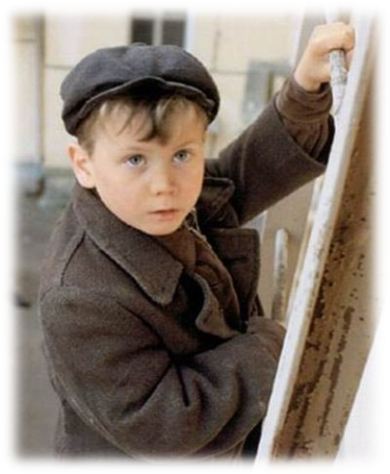 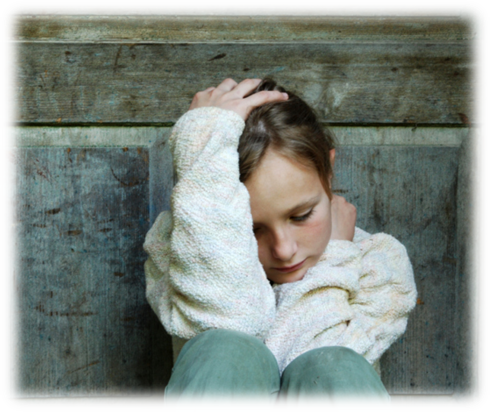 Уходы ребёнка из дома влекут за собой серьёзные последствия: 
-Проживая без надзора ,подростки привыкают лгать ,бездельничать, воровать
-Подростки легко могут попасть под опасное влияние ,в преступные аморальные действия
-Подростки могут совершить серьёзные правонарушения, вести асоциальный образ жизни
-Подростки могут стать жертвой насилия
Угроза убежать из дома первый раз-это тоже сигнал ,который не должен быть проигнорирован!
Когда дети уходят в первый раз –это ещё не болезнь.Но потом желание бродяжничать станет уже необратимым-с ним ребёнок не сможет самостоятельно без помощи взрослого справиться.
-
Общие рекомендации для родителей по предупреждению уходов ребенка из дому
Говорите с ребенком!
Начните с малого – спросите у ребенка, как прошел день, что было хорошего, какие проблемы; расскажите про свой день, свои успехи и трудности.
Все, что для взрослых – полная бессмыслица, для ребенка очень важно!
Подросток хочет, чтобы к нему относились серьезно, воспринимали его как взрослого и самостоятельного человека, уважали его личность, поэтому любое необдуманное слово или действие могут нанести тяжелую рану его душе. Впоследствии ребенок будет воспроизводить свои психологические проблемы во взрослой жизни.
Попробуйте найти время, чтобы всей семьей сходить в кафе, кинотеатр или парк.
Запишитесь вместе с сыном или дочкой в спортивный зал или бассейн.
Ни в коем случае нельзя применять меры физического воздействия!
«Если ребенок не будет чувствовать, что ваш дом принадлежит и ему тоже, он сделает своим домом улицу…»   
                                                                 
                    Надин де Ротшильд
Спасибо за
Внимание!